Нуклеиновые
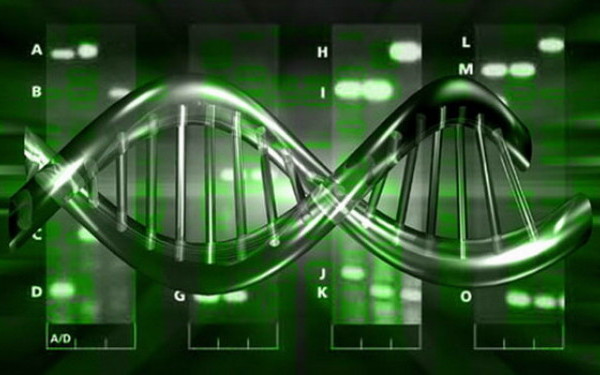 кислоты
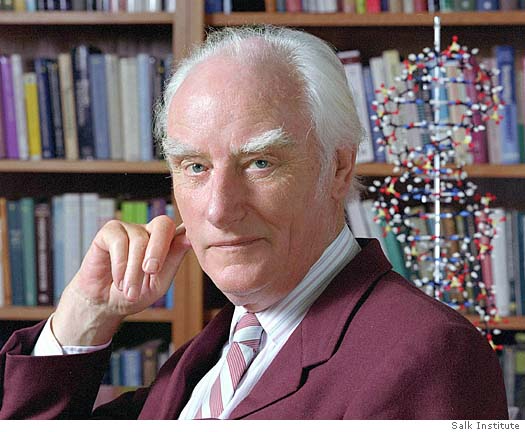 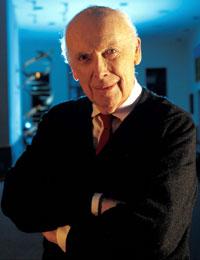 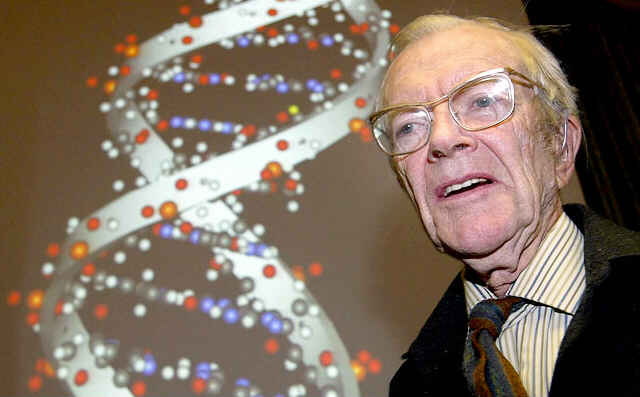 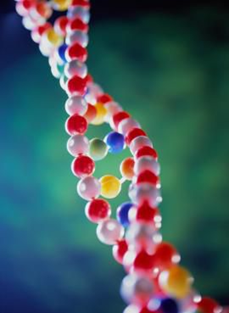 Азотистое основание (аденин, гуанин, урацил, цитозин)
Азотистое основание (аденин, гуанин, тимин, цитозин)
Рибоза
Дезоксирибоза
Остаток фосфорной кислоты 
(Н2РО4)
Остаток фосфорной кислоты 
(Н2РО4)
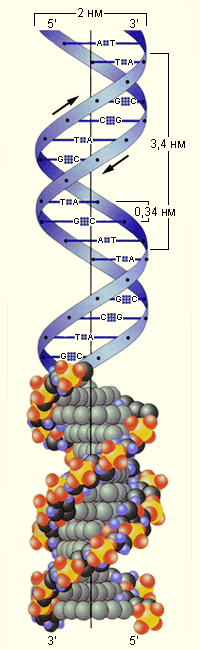 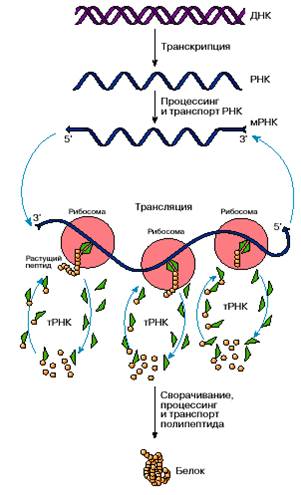 Как называется мономер ДНК и РНК? 
Назовите черты сходства ДНК и РНК. 

3. Назовите черты отличия ДНК и РНК. 



4. За счет каких связей НК растут в длину? 
5. Какие связи удерживают цепочки в молекуле ДНК? 

6. Назовите виды РНК, существующие в клетки.
нуклеотид
строение нуклеотида, ковалентные связи
сахар (рибоза, дезоксирибоза), двуцепоченая спираль ДНК, азотистое основание (ДНК – тимин,                 РНК – урацил)
ковалентные
водородные
Рибосомальная РНК (р-РНК), Информационная (матричная) РНК (и-РНК), Транспортная РНК (т-РНК)
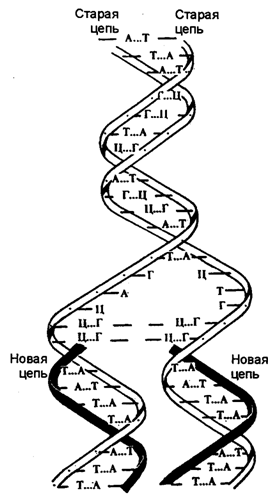 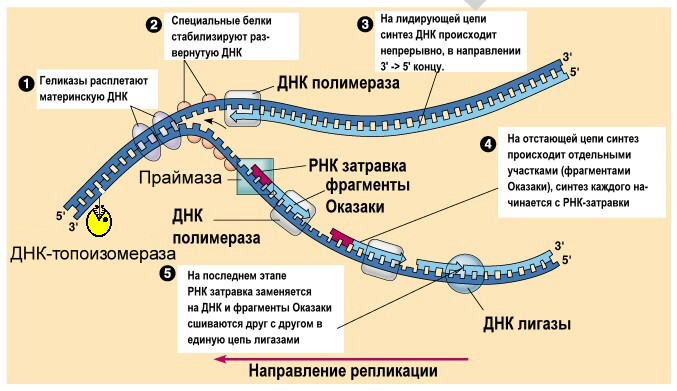 Достроить молекулу ДНК по принципу комплементарности, если одна из цепей имеет следующую последовательность нуклеотидов – ААГЦЦГГТТТАЦ.
ТТЦГГЦЦАААТГ
2. Найти ошибку в цепи ДНК, если она имеет следующую последовательность нуклеотидов – ААТУУЦГГАТЦЦТТААЦЦЦГГУТ. К полученной цепочке ДНК подберите цепочку информационной РНК. Достройте молекулу ДНК по принципу комплементарности.
ААТТТЦГГАТЦЦТТААЦЦЦГГТТ (правильная цепочка)
УУАААГЦЦУАГГААУУГГГЦЦАА (и-РНК)
ТТАААГЦЦТАГГААТТГГГЦЦАА (вторая цепочка ДНК)
Домашнее задание:
Повторить опорный конспект в тетради. 
Решить задачу: Найти ошибку в цепи ДНК, если она имеет следующую последовательность нуклеотидов – ТУТУАЦТГАУЦЦГТААЦЦЦГГУТЦ. К полученной цепочке ДНК подберите цепочку информационной РНК. Достройте молекулу ДНК по принципу комплементарности.